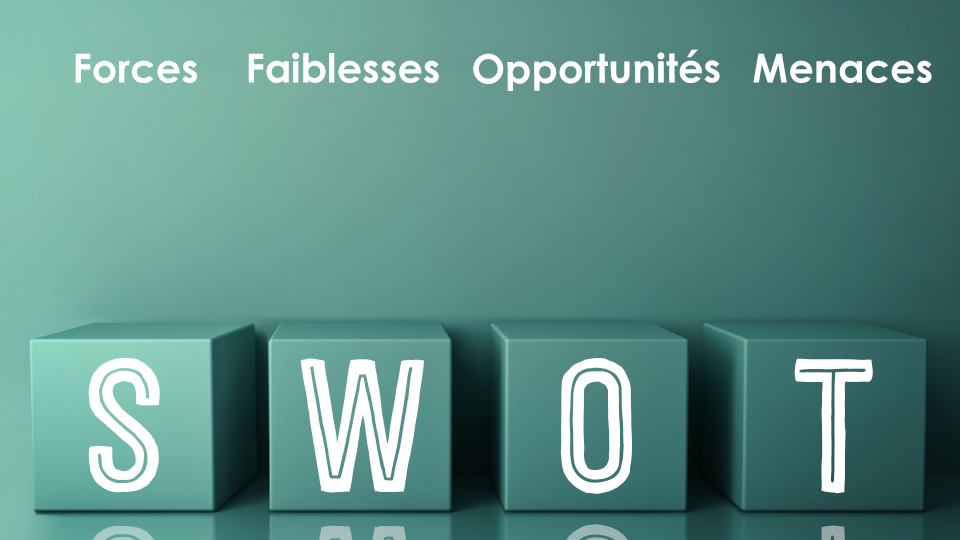 MODÈLE D’ANALYSE SWOT POUR UN CHANGEMENT DE CARRIÈRE
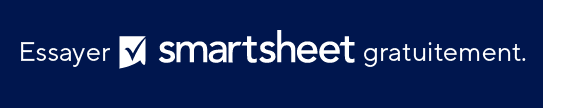 Quels atouts et compétences pouvez-vous apporter à ce domaine ? 
Qu’est-ce qui vous attire ?
Répertoriez les déficits de compétences que vous avez dans ce domaine.
Évaluez le climat du marché.  Répertoriez tous les facteurs externes qui profitent à ce parcours professionnel.
Répertoriez les risques liés à l’entrée dans ce domaine.
Force Une
Deux
Trois
Quatre
Faiblesse Une
Deux
Trois
Opportunité Une
Deux
Trois
Menace Une
Deux